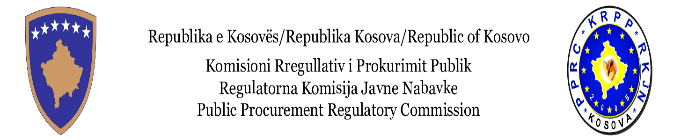 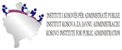 PROCEDURA E NEGOCIUAR PA PUBLIKIMIN E NJOFTIMIT PER KONTRATE


Moduli  i shtatë/2020
Prokurimi i SHERBIMEVE
Shkurt, 2016
Qëllimi dhe Përmbledhja e  trajnimit
QËLLIMI I TRAJNIMIT
Procedurat e Negociuara – çka janë?
Tipet dhe karakteristikat
Cilën Procedure ta përdorim?!!
Procedura e negociuar pa publikim
Procedura konkurruese me negociata sipas Direktivës 2014/24/EC në BE dhe siaps LPP-së në  Kosovë
 – Fazat e Implementimit
Faza e kualifikimit
Faza  e vlerësimit preliminar
Faza e negociatave dhe dhënia e kontratës  
  Afatet kohore
2
Qëllimi
Kur mund te përdorim procedurat e negociuara
 
Si funksionon kjo në praktikë

Rëndësia e përzgjedhjes (kualifikimit) të OE

Rastet të cilat e arsyetojnë përdorimin e procedurave të negociuara pa publikim .

Teknikat për te evituar varësin nga një operator i vetëm dhe te përdorimit te procedurave te negociuara pa publikim .
3
Qëllimi (2)
Cilat dëshmi mund ti kërkoni OE për të dëshmuar se janë përmbushur kriteret e përzgjedhjes. 
Kur dhe ku duhet të përcaktohen  kriteret e përzgjedhjes dhe dëshmitë e kërkuara .
Hapat kryesor që ju duhet të ndiqni dhe parimet kryesore që ju duhet të respektoni në procesin e përzgjedhjes së operatorëve ekonomikë.
Vendimi për aplikim dhe kushtet ligjore qe duhen plotësuar  
Disa teknika te negocimit ne rastin e PNPPNJK
4
Çka është procedura e negociuar?
Sipas Direktivës 2014/24/EC (definicioni):
“Eshtë procedurë, përmes së cilës Autoritetet Kontraktuese konsultojnë operatorët ekonomike sipas zgjidhjes se tyre dhe negociojnë kushtet e kontratës me një ose më shumë prej tyre.“

 "Autoritetet Kontraktuese do te negociojnë me ofertuesit tenderët e dorëzuar nga ana e tyre në mënyrë që të përshtatin ato me kërkesat e përcaktuara në dokumentet e tenderit dhe dokumentet shtesë, nëse ka, dhe për të kërkuar tenderin të mirë. “
5
Llojet, karakteristikat dhe opsionet
Është një procedurë specifike dhe mund të aplikohet vetëm në raste të kufizuara të përcaktuara me ligj. 

   Autoritetet Kontraktuese negociojnë kushtet e kontratës me tenderuesit

   Ftojnë kandidatët me qëllim të dhënies së kontratës për punë, për furnizime ose për shërbime.

   Diskutojnë dhe të negociojnë me kandidatët të cilët i janë përgjigjur ftesës, kushtet e kontratës të përcaktuara në ftesën përkatëse.
6
Cilën procedure Prokurimit te përdorim?
Varsisht perej rrethanave dhe specifikave AK mund te perdor njeren nga proceduara e parapar me LPP.

   Procedurat konkurruese 
  te hapura apo 
  te kufizuara
  kuotimin e çmimit
  Konkurruese me negociata 
 
      Jo konkurruese 
 Te negociuara pa publikimin
7
Cilën procedurë të prokurimit t’a përdorim:
Autoritetet Kontraktuese mund te zgjedhin në mes te procedurave te hapura apo te kufizuara.

Te tjerat (procedura)  vetëm pas plotësimit të kushteve ligjore

duhet pas në  konsideratë që aspirata kryesore  e AK-se të arrihet (Vlera për Paranë). 

Autoriteti Kontraktues është përgjegjës të ndërmarr veprime për të arritur vlerën më të mirë për paranë.
8
Procedurat e negociuara pa publikimin e njoftimit për kontrate
Historiku i Procedurës ;
Ne aspektin e zhvillimit historik kjo procedure nuk ka pësuar ndryshime te madh 
Përveç aspektit te aprovimit
Sipas LPP-se 2003/17, rreg. 2007/20 përdorimi i procedurës se negociuar pa publikimin e njoftimit për kontrate vetëm me ose pas aprovimit nga Agjencia e Prokurimit Publik (APP). 
Me Ligjin aktual AK, vendos vet  duke njoftuar KRPP- ne , ndërsa kushtet e njëjta ligjore mbi te cilat mund te autorizohet përdorimi i saj.
9
Procedurat e negociuara pa publikimin e njoftimit për kontrate
Sipas Direktivës 2014/24/EC
Autoritetet kontraktuese duhet të fillojnë me supozimin se nevojitet një proces konkurrues .
Janë vetëm disa raste shumë të kufizuara, ku një kontratë në përputhje me dispozitat e plota të Direktivës 2014/24/EC mund të jepen pa shpallje paraprake të njoftimit të kontratës dhe pa një proces konkurrues. 
Përjashtimet e lejuara janë të përcaktuara në nenin 32 te  Direktivës.
10
Sipas Direktivës 2014/24/EC - PNPPNJK mund te përdoret-1:
Për punët, mallrat dhe shërbimet publike

Kur është kryer tashmë një procedurë e hapur ose e kufizuar dhe janë marrë vetëm oferta të parregullta dhe të papranueshme me kusht që kushtet e kontratës nuk janë ndryshuar rrënjësisht (neni 32(2)(a)).
Arsyet artistike ose teknike ose mbrojtja e të drejtave ekskluzive (neni 32(2)(b)). 
Emergjencë ekstreme (neni 32(2)(b)).
11
Sipas Direktivës 2014/24/EC - PNPPNJK mund te përdoret-2;
Për mallrat ;
Produktet e prodhuara vetëm për arsye studimi dhe zhvillimi dhe jo kur ka prodhim në masë për të vendosur qëndrueshmëri tregtare ose për të mbuluar kostot e studimit dhe të zhvillimit 
Dorëzime shtesë nga një furnizues fillestar
 nëse ndryshimi do te përbente veshtërsi teknike 
me kusht që kohëzgjatja e kontratave paraprake të mos i kaloj tre vite 
Blerja e mallrave me kushte veçanërisht të leverdishme
një furnizues i cili po mbyll biznesin e tij ose likuiduesit e një falimentimi me kredituesit ose procedura të ngjashme
12
Sipas Direktivës 2014/24/EC - PNPPNJK mund te përdoret-3:
Për punë ose shërbime shtesë që nuk janë të përfshira në projekt i cili ishte menduar në fillim apo në kontratën origjinale nëse;
rrethanat që çojnë në kërkesat shtesë duhet të parashikohen;
kërkesat shtesë duhet të jenë të nevojshme për zbatimin e kontratës;
Kur kërkesat shtesë nuk mund të ndahen teknikisht apo ekonomikisht nga kontrata origjinale pa probleme madhore për autoritetin kontraktues, ato janë shumë të nevojshme për përmbushjen e saj. 
vlera e kontratave të shpallura fituese në këto rrethana nuk është e limituar me perqindje të vlerës të kontratës origjinale.
13
Sipas Direktivës 2014/24/EC - PNPPNJK mund te përdoret- 4:
Përsëritja e punëve ose e shërbimeve të reja që konsistojnë në përsëritjen e punëve ose shërbimeve të ngjashme të cilat janë besuar të njëjtit OE sipas kontratës origjinale, me kusht që;
shpallja e fituesit të bëhet brenda tre viteve nga shpallja fituese e kontratës origjinale
punët ose shërbimet e përsëritura ofrohen në përputhje me projektin bazë për të cilin u shpall fituese kontrata origjinale
shpallja fituese e kontratës origjinale me procedurën e hapur ose të kufizuar
kosto totale e përllogaritur e punëve ose shërbimeve të përsëritura u mor në konsideratë nga autoriteti kontraktues
14
PNPPNJK-së - sipas LPP-së
Mund te përdoret;
Çdo kontratë publike kur për arsye teknike ose artistike ekziston vetëm një operator i mundshëm ekonomik apo për shkak të ekzistimit të të drejtave ekskluzive të autorit ose industriale ekziston vetëm një operator i mundshëm ekonomik dhe ne rastet e urgjencës ekstreme. 
Kontratë furnizimi Për dërgesa shtesë nga i njëjti furnizues,  jo më shumë se 10% të vlerës së kontratës, varësisht prej rrethanave të caktuara ,nëse AK është Operator i shërbimit publik për blerjen e mallrave në tregun e mallrave, këmbim të mallrave, ose në platformë të ngjashme tregtare apo sistem.
Kontrata e shërbimit  Nëse pason prej konkursit për projektim ose nëse një OE gëzon të drejta ekskluzive për të ofruar shërbime të tilla.
15
PNPPNJK-së sipas LPP-së (vazhdim)
Mund te përdoret;
Kontratë punë ose shërbime: që nuk janë përfshirë në kontratën origjinale që u nënshtrohen disa kushteve të caktuara si; 
shërbimet ose punët shtesë,nuk mund të ndahen në mënyrë teknike ose ekonomike, megjithëse janë tejet të nevojshme për kompletim, si dhe vlera nuk është më shumë se 10 % e vlerës se kontratës origjinale
për miratimin e kontratave te reja (për pune te reja)  që përbehen nga përsëritja e punëve ose shërbimeve të ngjashme që i janë besuar OE nga një kontrate paraprake (me kusht qe janë në përputhje me projektin bazë, kjo mundësi është e zbuluar në tender, ndodh brenda 2 viteve pas lidhjes së kontratës si dhe vlera nuk është më shumë se 10% të vlerës së kontratës origjinale).
16
PNPPNJK-së sipas LPP-së (vazhdim)
Çështje me rendësi;
Kur AK përdor procedurën e negociuar pa publikim të njoftimit për kontratë duhet ta njoftoj KRPP-ne brenda 2 ditëve nga data e marrjes se vendimit 
Njoftimi duhet të përmbajë të dhëna në lidhje me identifikimin e prokurimit dhe arsyetimin ligjorë detal dhe faktet te cilat janë marre ne konsiderim për përdorimin e përjashtimit (konkurrencës)
AK mbete përgjegjës për te dëshmuar se ka luajtur një rol aktive  ne përcaktimin e kushteve te kontratës, veçanërisht çmimit te kontratës (i cili nuk duhet te jete me i larte se çmimi i tregut), afateve te liferimit sasisë, cilësisë, garancioneve etj.
AK duhet te jene te kujdesshme për ti evituar situatat e përdorimit te PNPPNJK-se.
17
PNPPNJK-së sipas LPP-së (vazhdim)
Si krijohet varësia nga një OE?
Nga neglizhenca, jo profesionalizmi i autoriteteve kontraktuese ne implementimin e projekteve paraprake P.sh blerja e teknologjisë informative (softuerëve, harduerëve apo pajisjeve tjera teknologjike) duke mos përcaktuar qarte me kushtet e kontratës te drejtat dhe mundësitë e mirëmbajtjes,  përmirësimit etj. 
Blerja e pajisjeve komplekse pa përcaktuar kostot te mirëmbajtjes dhe te përdorimit. Ne këto raste shpesh ndodhe qe kosto e përdorimit te jete shumëfish me e larte se sa kosto e përdorimit dhe/se mirëmbajtjes. 
Blerja e sistemit softwerike p.sh faturimit  me një kosto te ulet por qe nuk është  blere edhe e drejta autoriale.
18